Социализация дошкольников на основе гендерного подхода (из опыта работы)
Воспитатель МАДОУ д/с №11 ЦРР Рябчевская Т.В.
Prezentacii.com
«Нельзя считать один пол 
 совершеннее другого, 
 так и нельзя их уравнивать»
 Ж. Руссо
Пол – это биологические различия между людьми, определяемое генетическим строением клеток, анатомо-физиологическими характеристиками и детородными функциями. 

Гендер – социальный статус и социально-психологические характеристики личности, которые связаны с полом, но возникают во взаимодействии людей.
Prezentacii.com
Возрастные особенности в гендерном воспитании
Возрастные особенности в гендерном развитии
Prezentacii.com
Особенности восприятия
Prezentacii.com
Мальчики и девочки – 
два разных мира
Направления работы:
Направления работы:
закрепить и развить любовь и привязанность ребёнка к своей семье, формировать представление о семье как совокупности людей разного возраста и пола;
обратить внимание ребёнка на самого себя,  своё тело, свой организм; дать знания о том, что все люди делятся на представителей мужского и женского пола и отличаются друг от друга внешним видом, поведением и внутренними качествами;
дать знания о разнообразной деятельности взрослых людей; развиваю интерес к мужским и женским профессиям, понимание их ценности в обществе.
Уголок для девочек
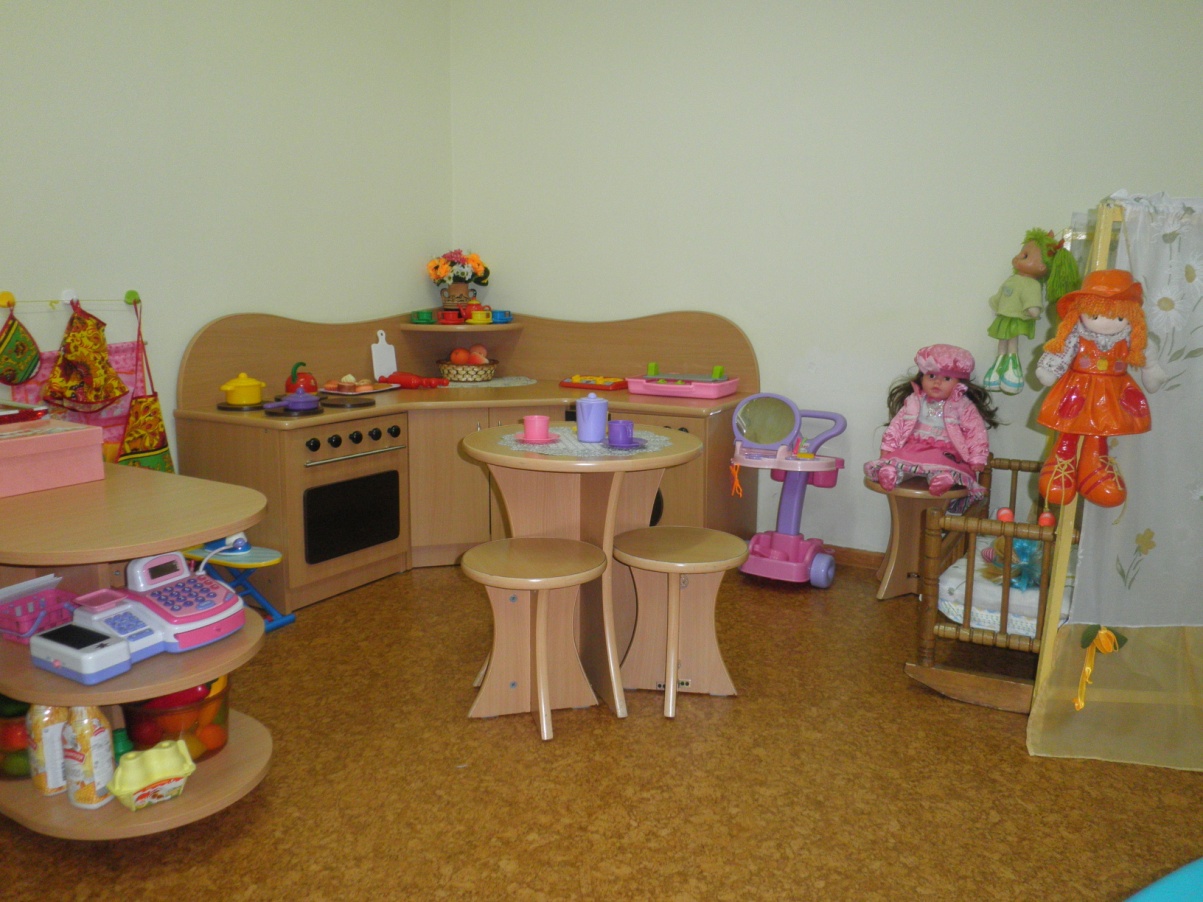 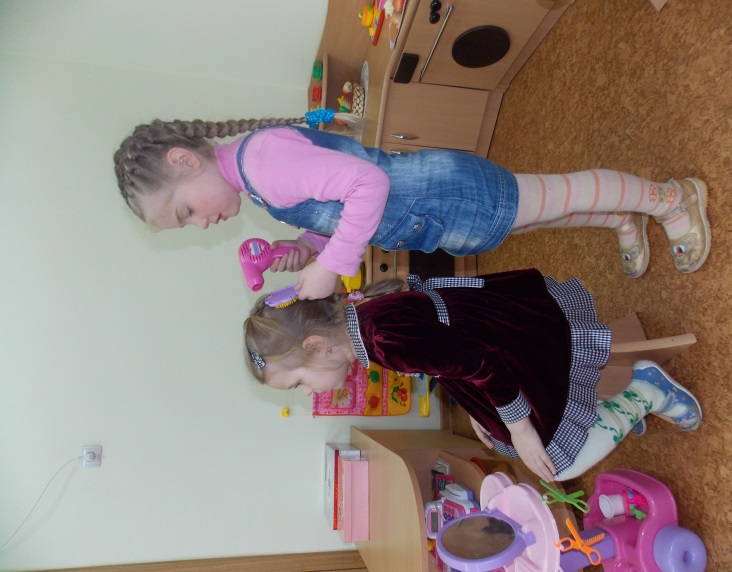 Уголок для мальчиков
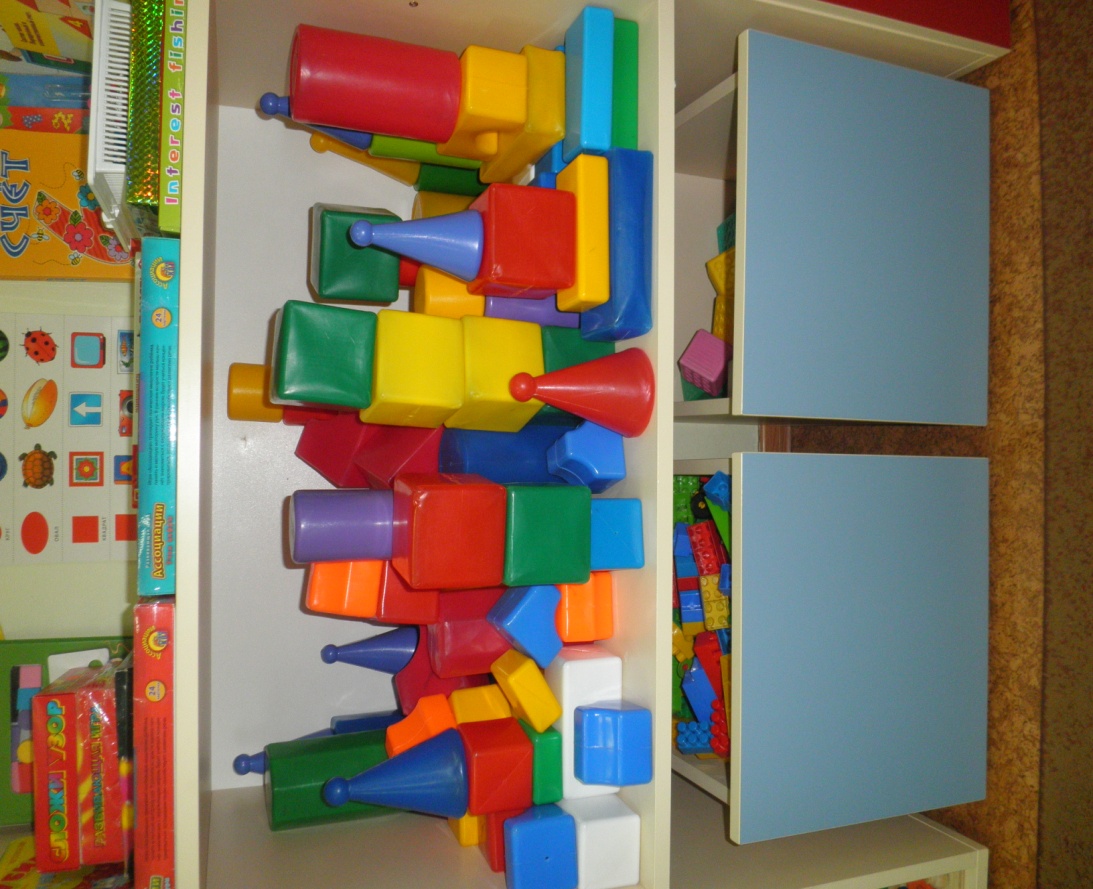 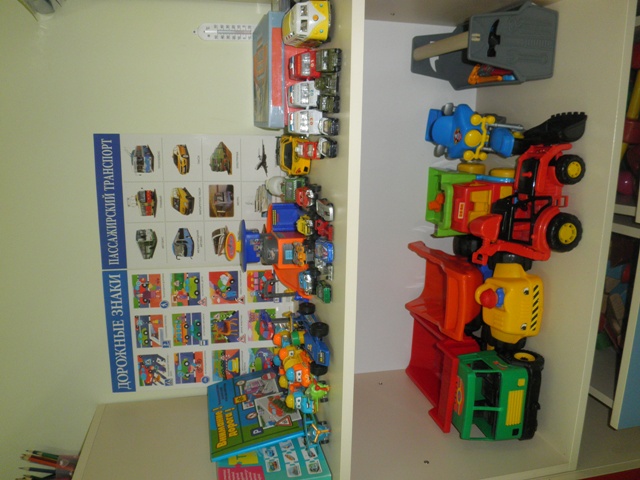 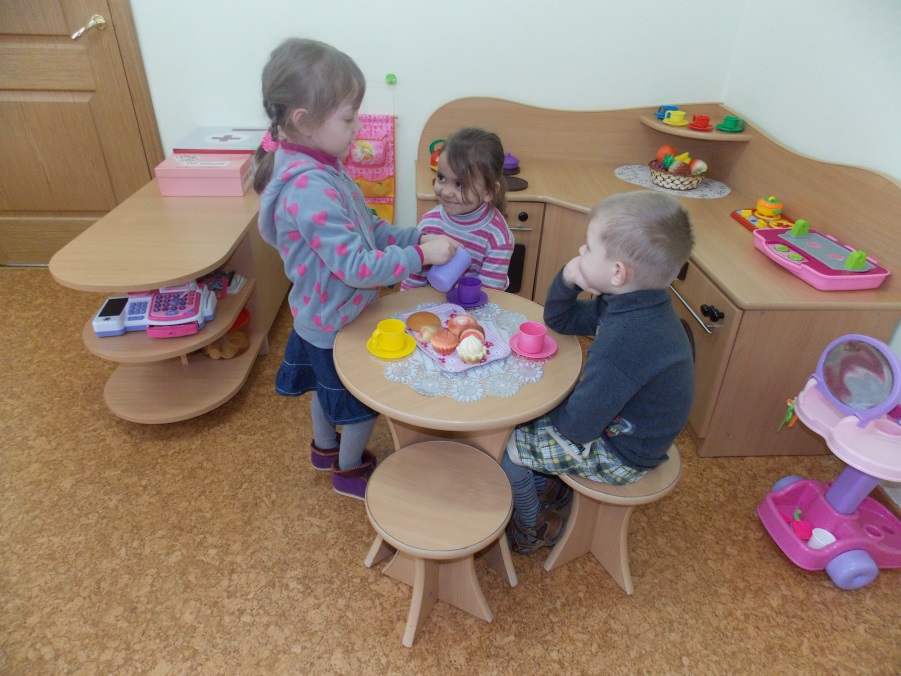 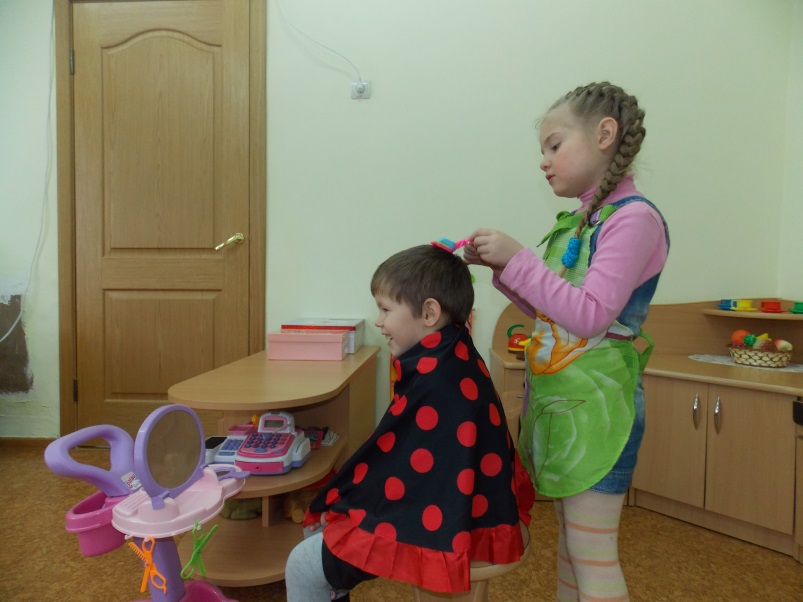 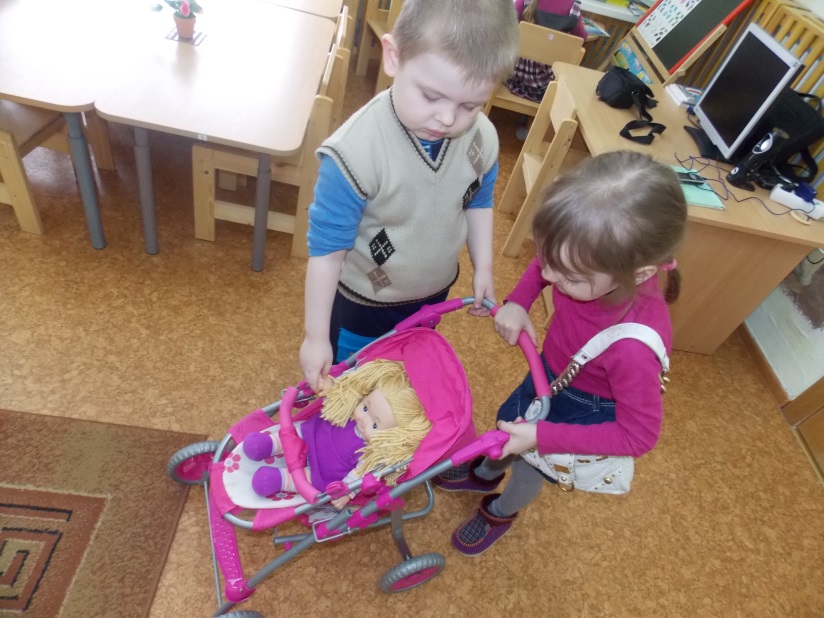 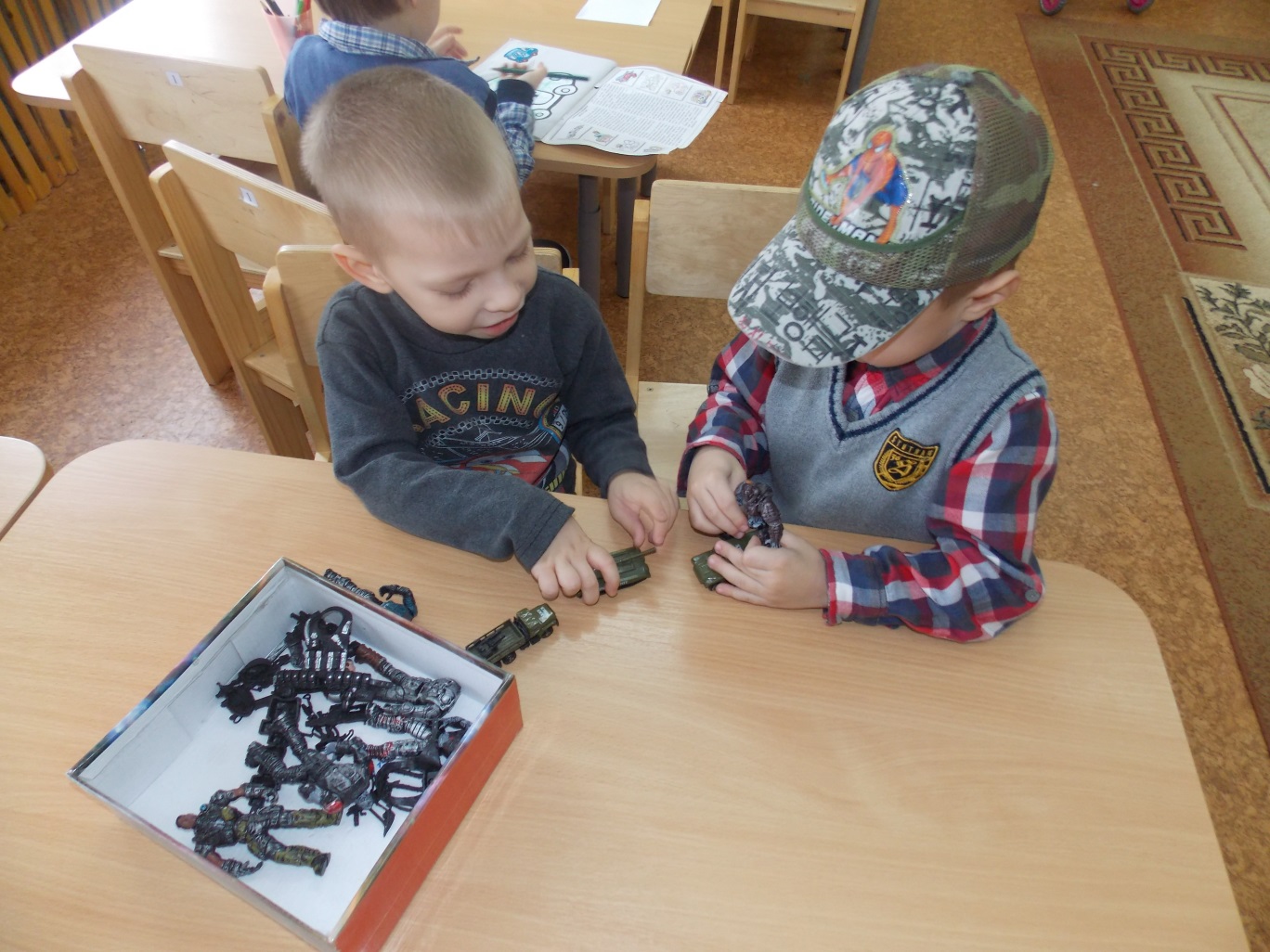 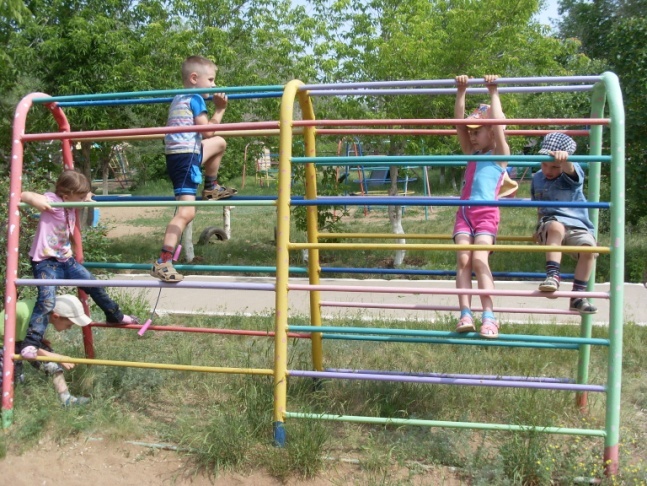 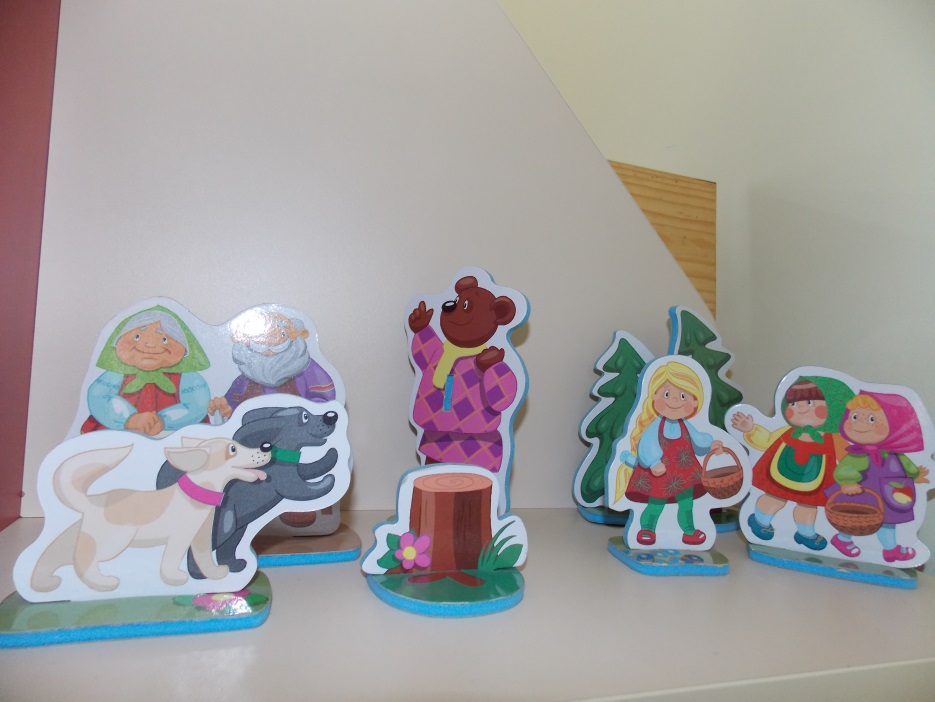 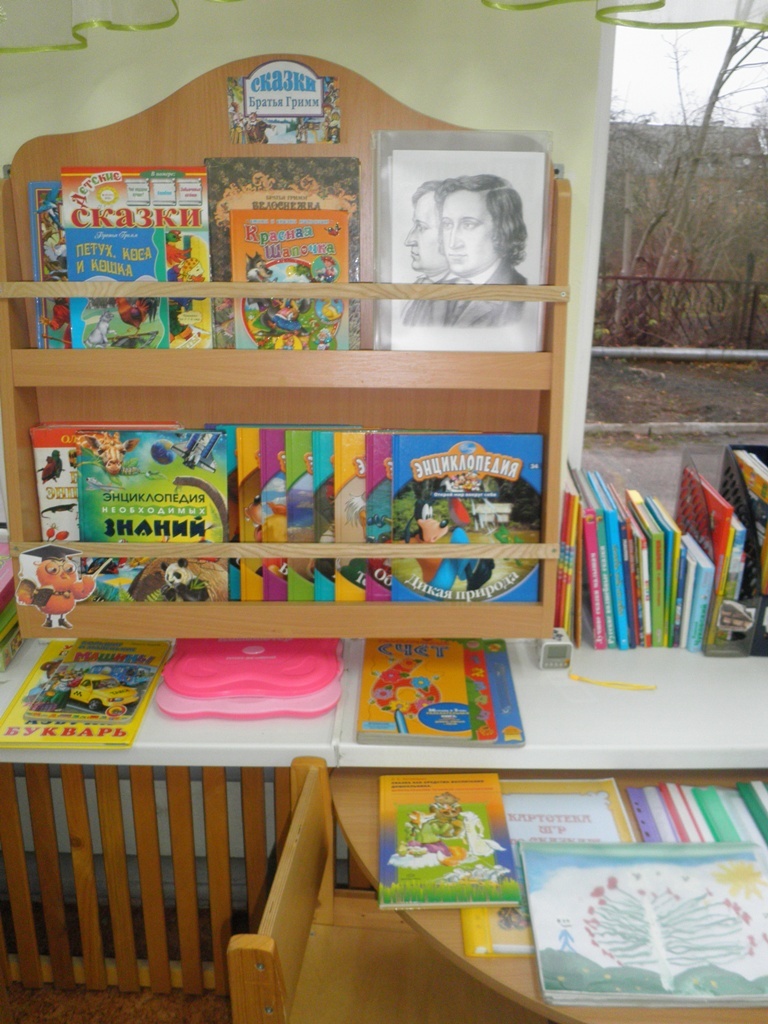 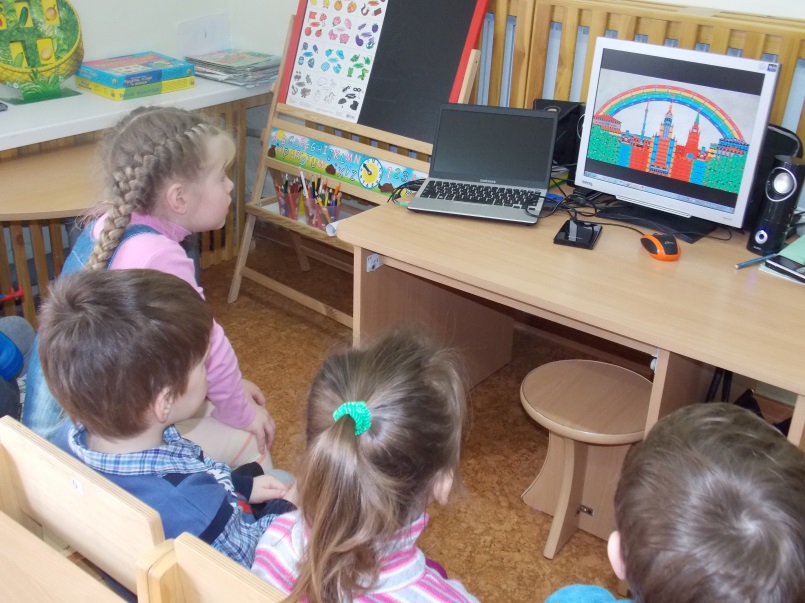 Cхемы - действия, способствующие усвоению правил мужского и женского поведения
Схемы-действия полоролевого 
поведения мальчиков
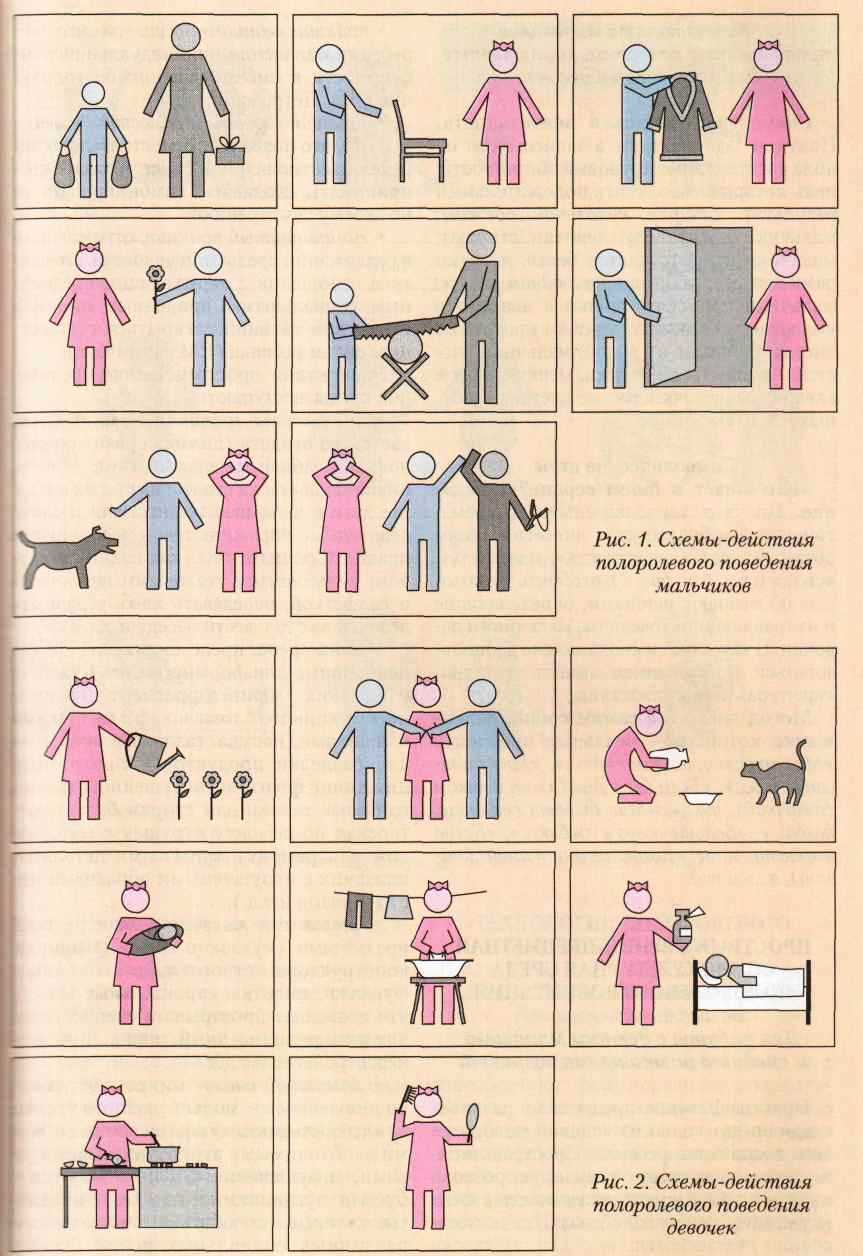 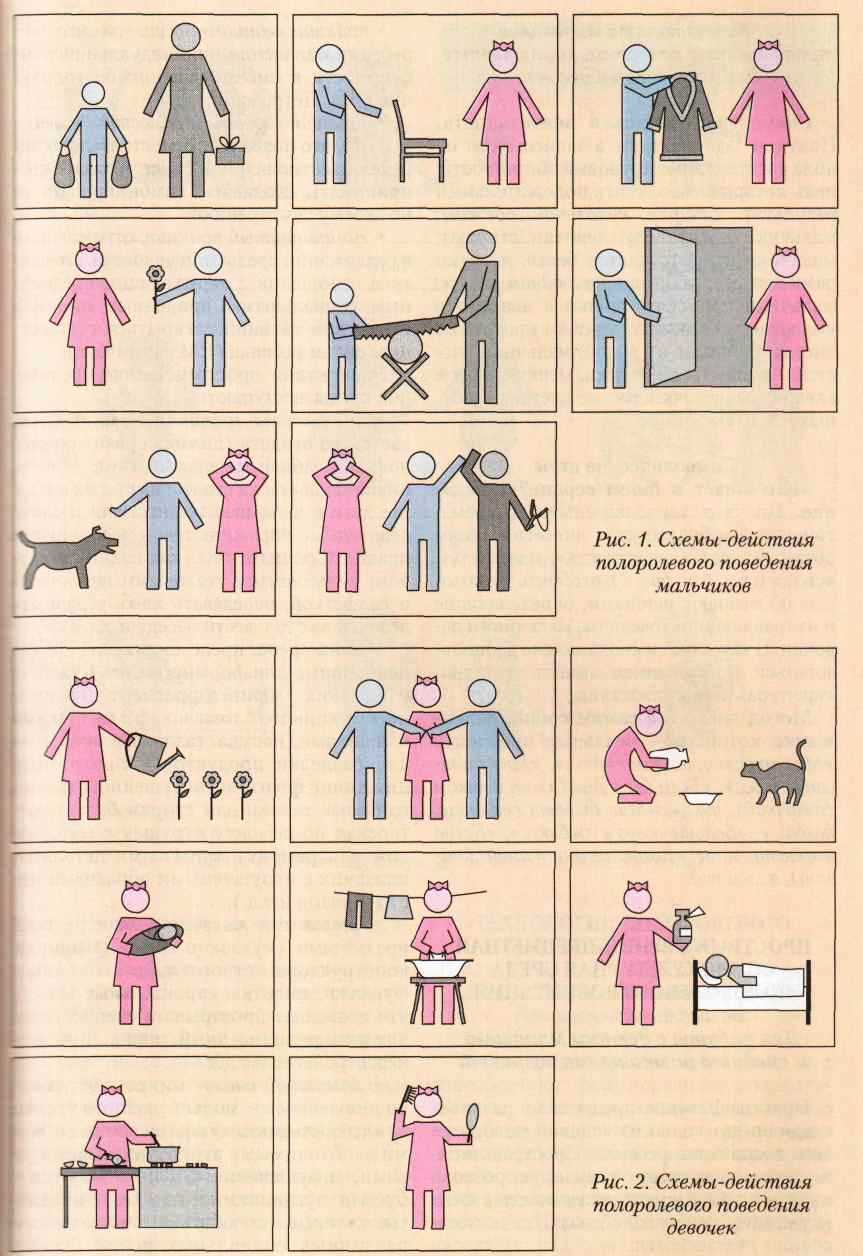 Схемы-действия полоролевого 
поведения девочек
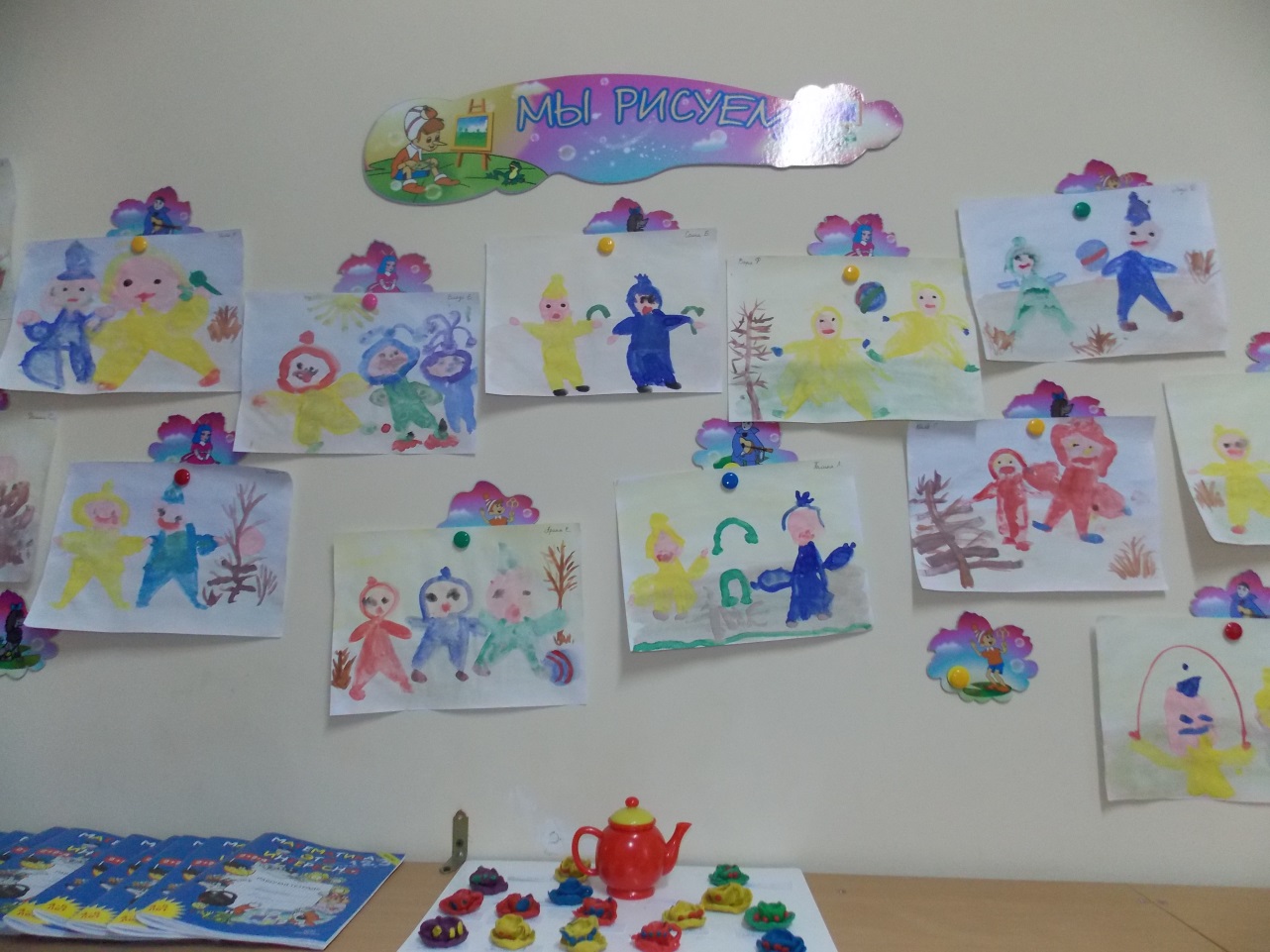 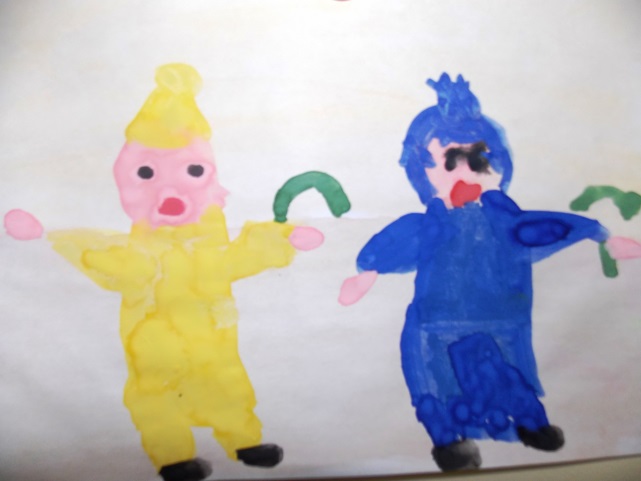 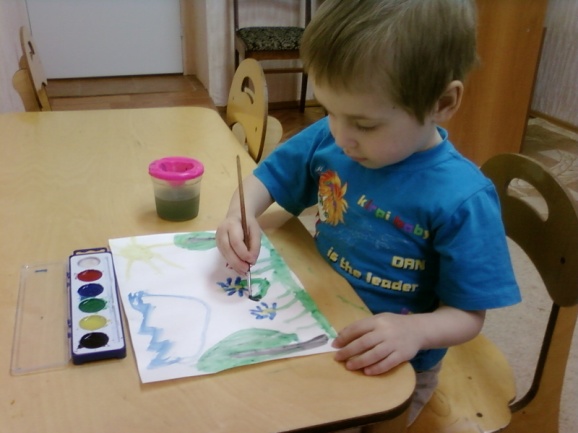 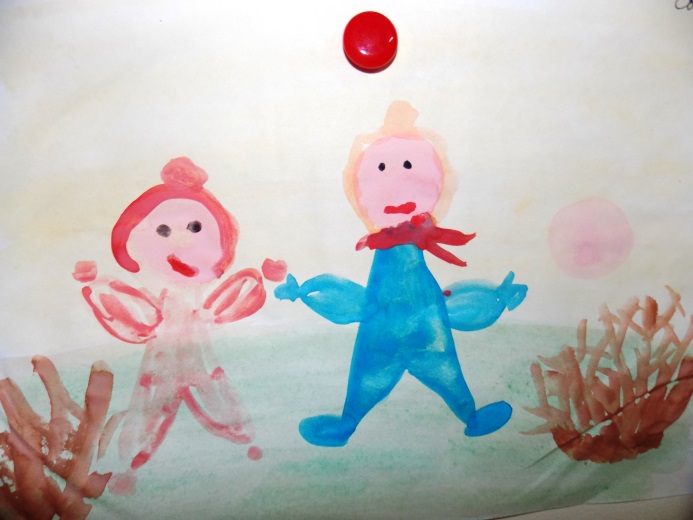 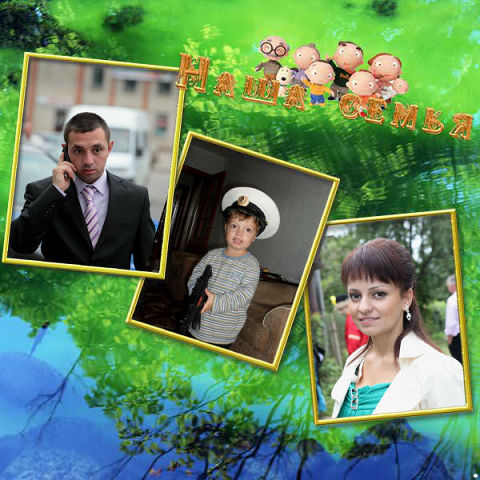 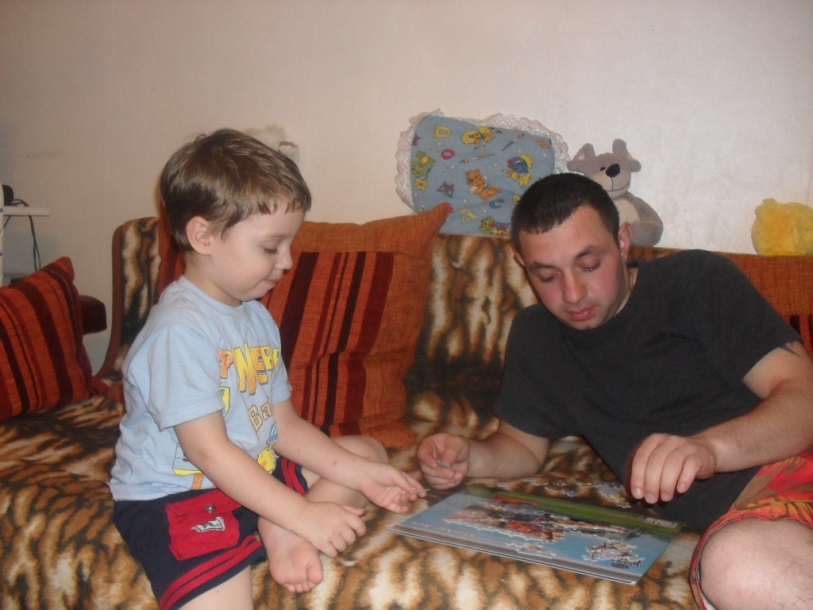 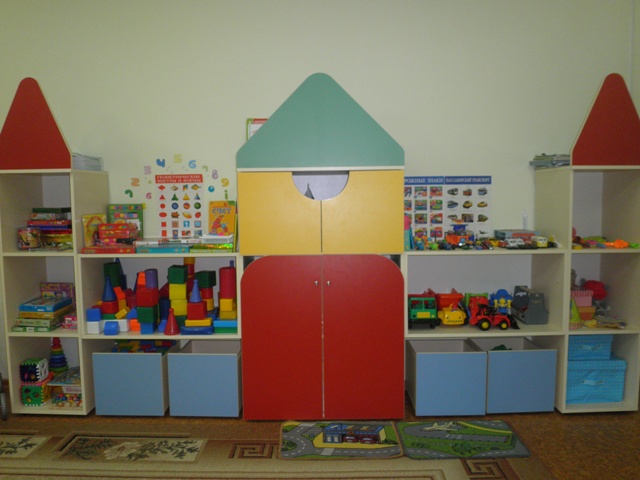 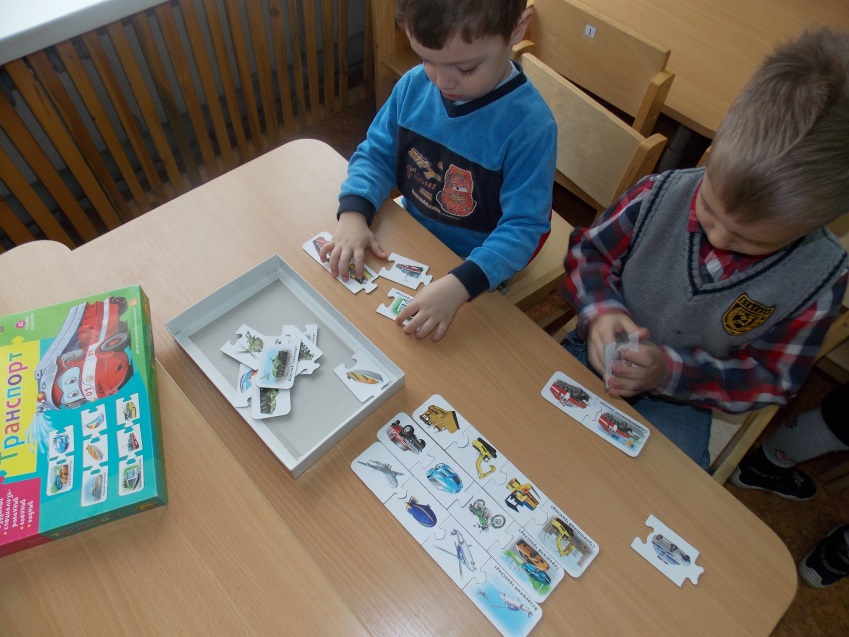 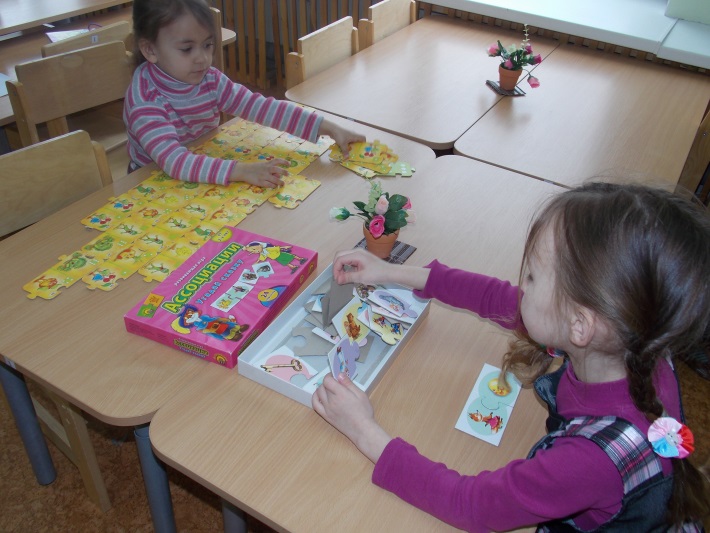 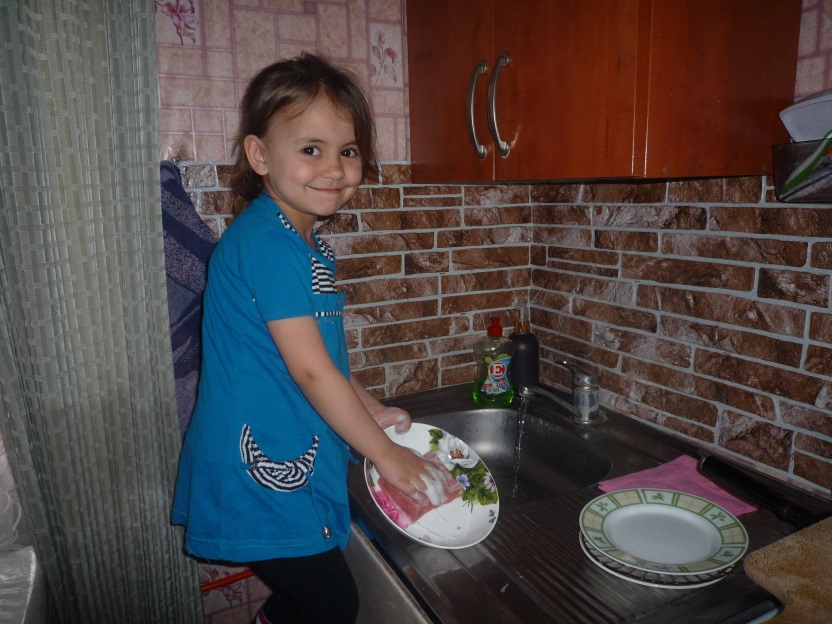 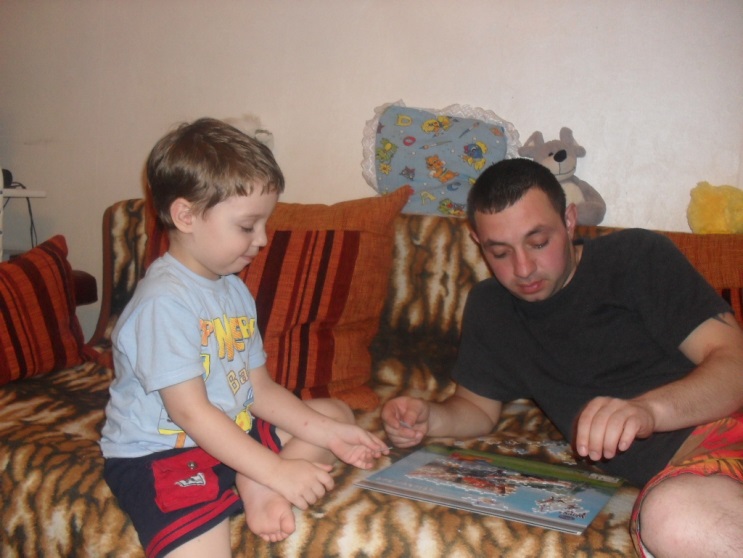 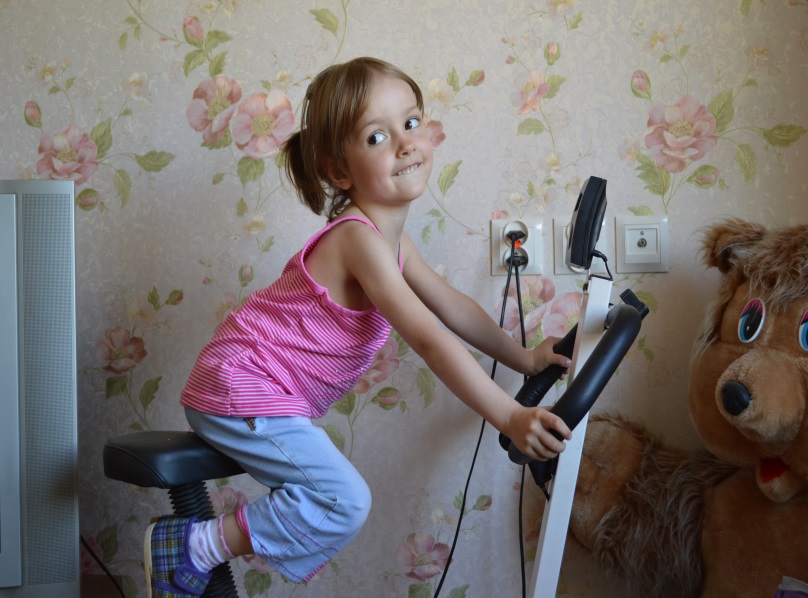 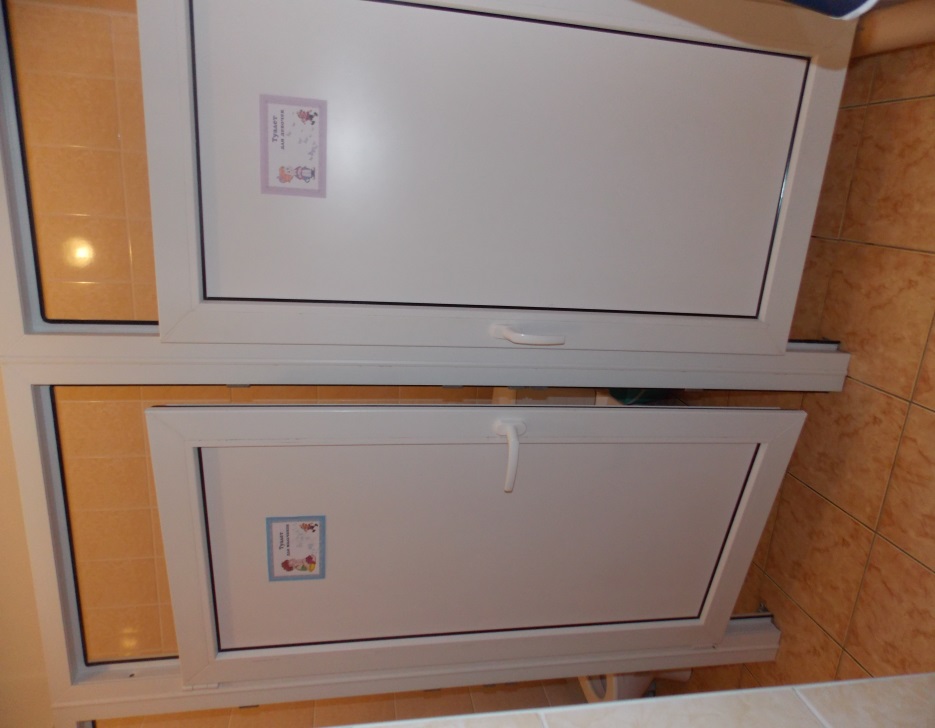 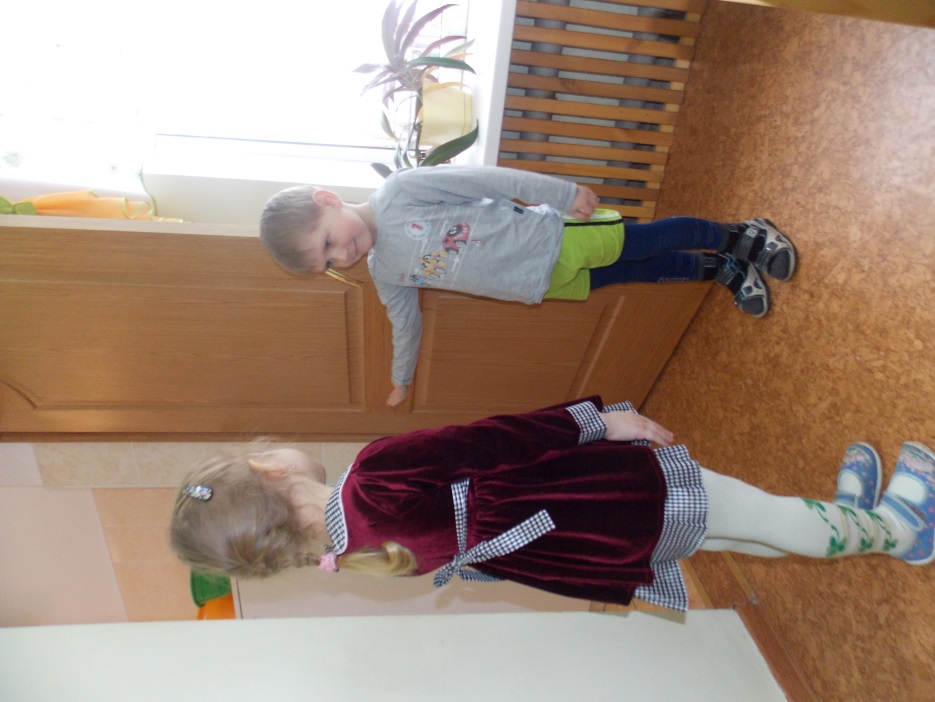 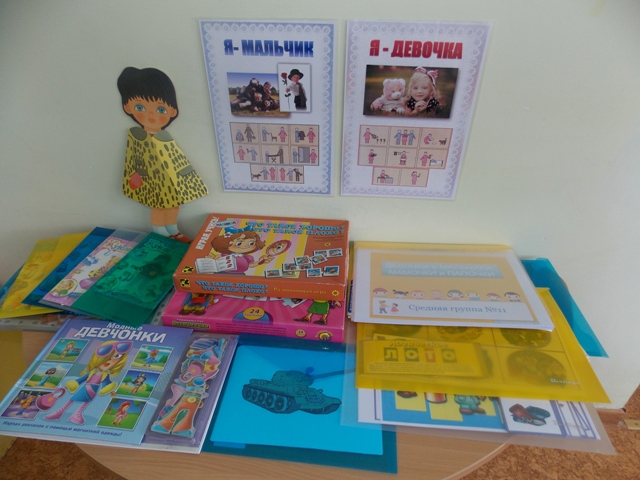 Советы родителям
Необходимо у мальчиков развивать мелкую моторику, для этого используйте соответствующие игры, конструктор с мелкими деталями; у девочек – крупную, для чего подойдут игры с мячом, подвижные игры.
Мальчикам необходимо разъяснять задачу, проблемную ситуацию, давать указания не менее, чем в течение минуты, прежде чем они приступят к работе.
Используйте различные головоломки для девочек.
Дайте мальчикам возможность выражать свои чувства и только потом обсуждайте их с ними. 
Хвалите мальчиков за подвижность, энергичность, активность. Старайтесь переключать эти особенности на трудовую деятельность, помощь другим детям, усложняйте проблемные ситуации и поисковые задачи.
Хвалите и  девочек  и  мальчиков чаще, особенно за хорошо выполненные действия. Держите под рукой фотоаппарат и фотографируйте ребенка, успешно реализующего задачи. Этот прием поможет детям  обоих полов гордиться своими достижениями, повысить мотивацию успешного решения задач.